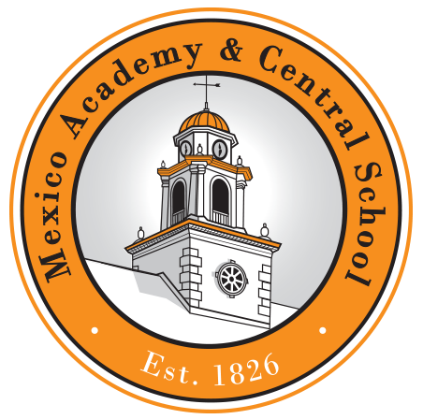 New York State Smart Schools Bond Act
Mexico Academy and central school district
Preliminary District Investment Plan
New York Smart Schools Bond Act
Governor Cuomo authorized the Smart Schools Bond   Act (SSBA) in the 2014/15 NYS budget.
A total of $2,000,000,000 was appropriated state-wide.
MACS allocation is $2,600,000 (based upon state-aid allocations)
Funds are provided as reimbursement
New York Smart Schools Bond Act
Proceeds from the bond are used to “improve learning opportunity for public and nonpublic school students” by funding projects for:
Acquire learning technology (i.e. infrastructure, servers, switches, PC, tablets, etc.)
Install high-speed broadband or wireless internet connectivity
Construct, enhance and modernize educational facilities to accommodate Pre-K and replace portable classrooms
Install high-tech security features
Accessing Smart Schools Bond Act (SSBA) Funds
Requirements for accessing District Smart Schools allocation:
A NYSED approved Technology Plan Survey. MACS plan approved on 10/23/15. Posted on the Technology Department Web page.  
Conduct stakeholder meetings for consultation toward development of spending plans - the District Technology Planning Committee.
Preparation of Preliminary Investment Spending plan(s)
Phase I  - Plan to address MACS infrastructure and Security needs
Community forum(s) & BOE approval 
Meeting to inform, hear input and receive BOE approval on Phase I Preliminary Investment Plan
MACS - SSBA Preliminary Investment Plan
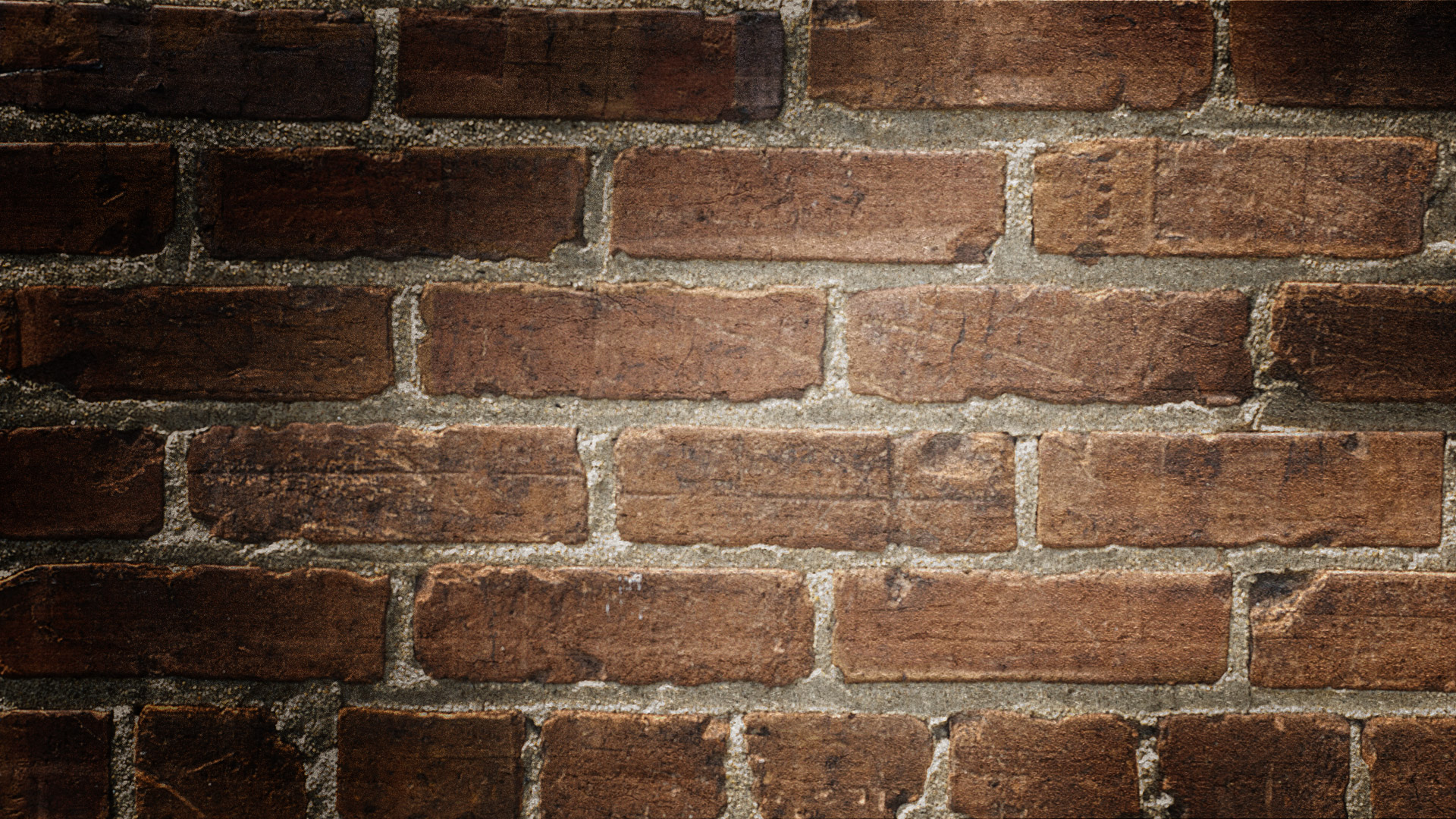 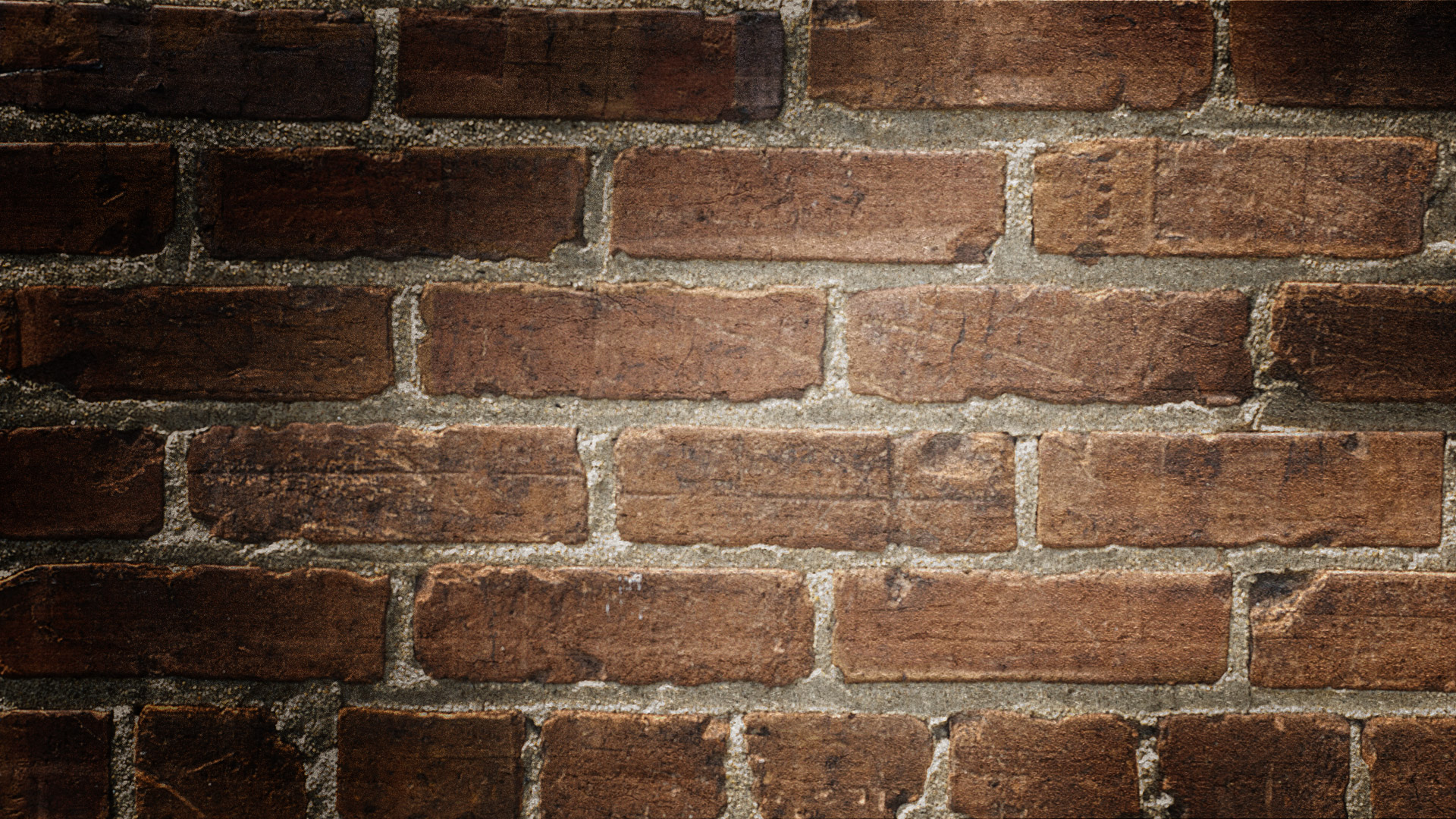 MACS - SSBA Preliminary Investment Plan
MACS – What’s next?
Board resolution approving the Preliminary Investment Plan (November 2016)
Post preliminary plan on the web site for 30 days including an address for submittal of written comments. 
Board to conduct a public forum (December 2016)
Board request for final Board approval (December 2016)
Post approved plan on web site (January 2017)
Submittal of plans to the SSBA Review Board (February 2017)
Infrastructure work performed during Spring/Summer 2017 (based on approval timeline).
SSBA Questions?
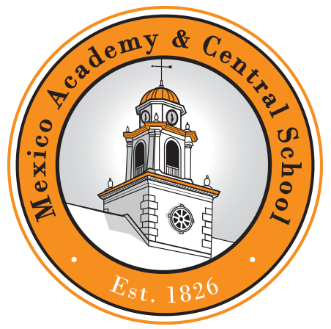